Coronavirus Disease (COVID-19) Reporting Guidance and Provisional Death Data
Paul D. Sutton, Ph.D.
Deputy Director, Division of Vital Statistics
Board of Scientific Counselors Meeting

May 5, 2020
COVID-19 Response Timeline
COVID-19 Response Timeline – continued
Guidance for Certifying COVID-19 Deaths
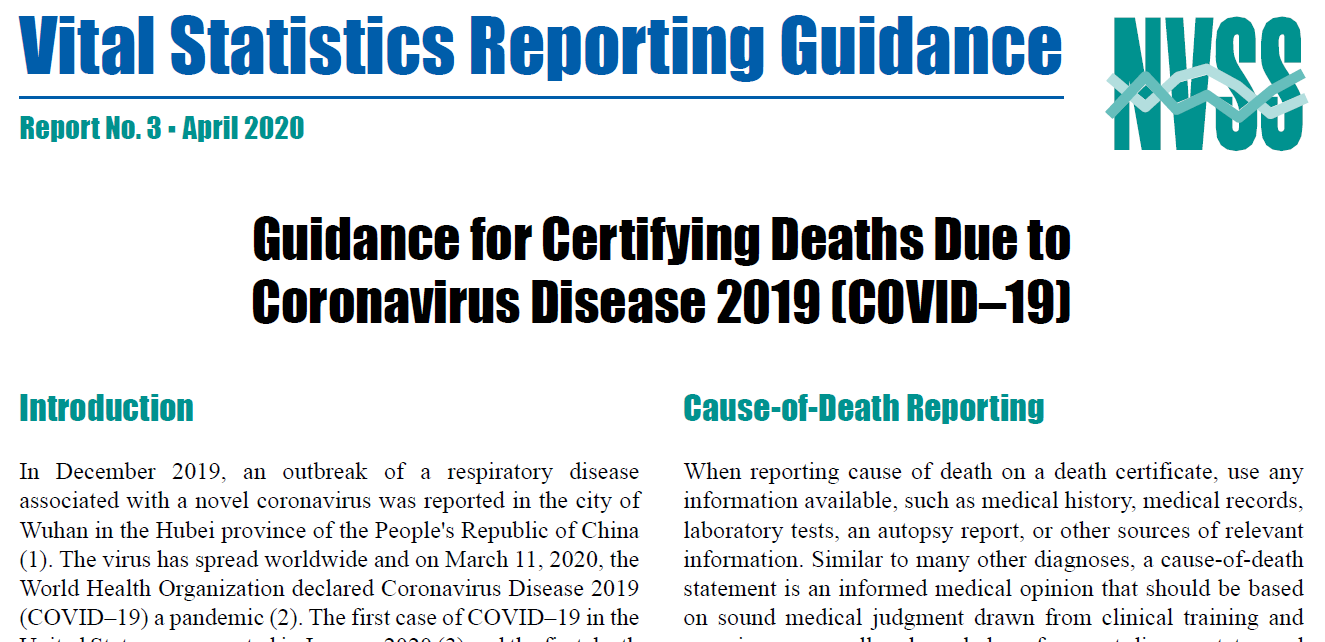 https://www.cdc.gov/nchs/data/nvss/vsrg/vsrg03-508.pdf
Guidance for Certifying COVID-19 Deaths: Key Points
If COVID–19 played a role in the death it should be mentioned on the death certificate

Normally abbreviations and acronyms are discouraged, but COVID–19 is unambiguous and is acceptable

Include pre-existing conditions that complicated death in Part 2 of the death certificate

It is acceptable to report COVID–19 on a death certificate as “probable” or “presumed” – certifiers should use their best clinical judgement in determining if a COVID–19 infection was likely
Guidance for Certifying COVID-19 Deaths: Example 1
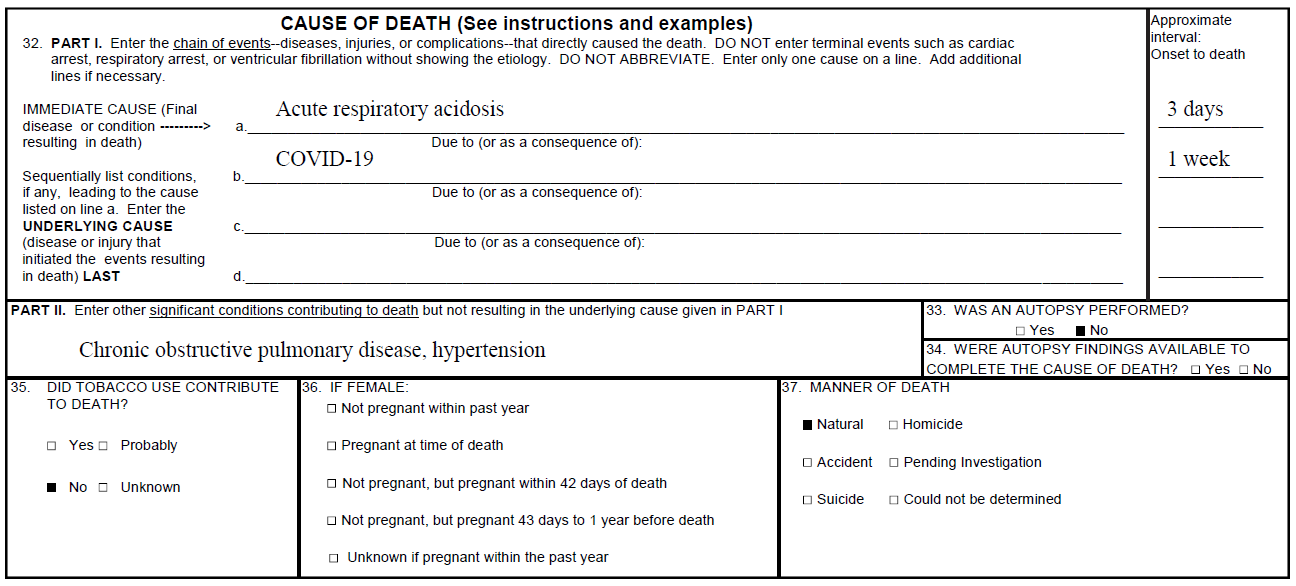 Guidance for Certifying COVID-19 Deaths: Example 2
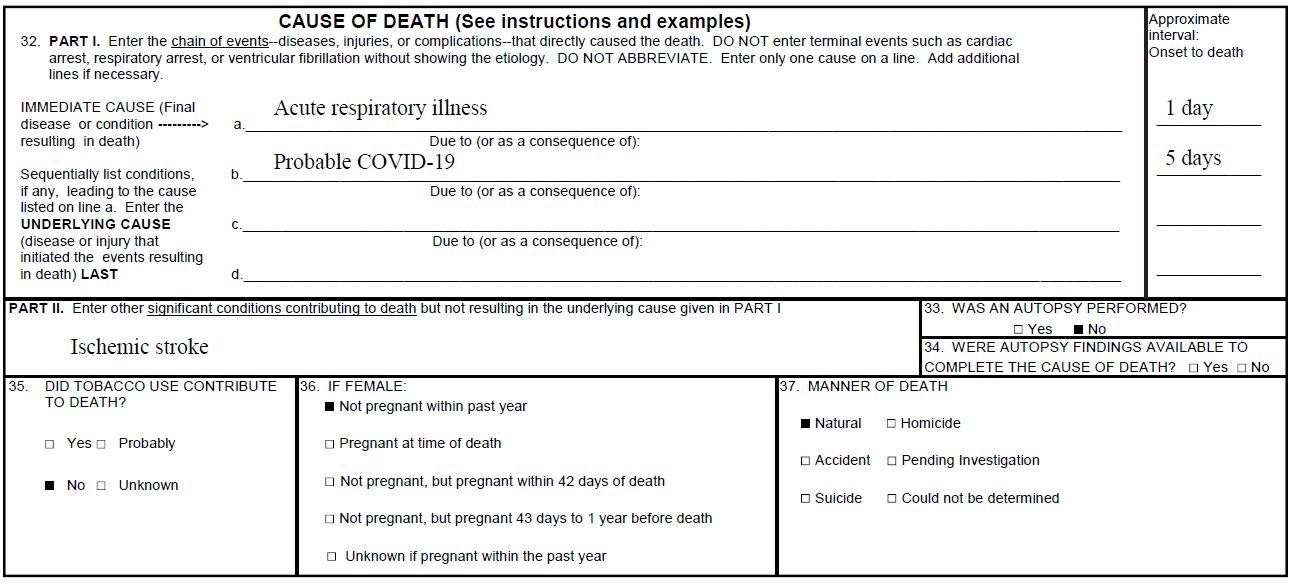 COVID-19 Cause of Death Coding: ICD-10 Code
U07.1 -- COVID-19 

Excludes: Coronavirus infection, unspecified site (B34.2) Severe acute respiratory syndrome [SARS], unspecified (U04.9)

The WHO has provided a second code, U07.2, for clinical or epidemiological diagnosis of COVID-19 where a laboratory confirmation is inconclusive or not available. Because laboratory test results are not typically reported on death certificates in the U.S., NCHS is not planning to implement U07.2 for mortality statistics. 

The underlying cause depends upon what and where conditions are reported on the death certificate. However, the rules for coding and selection of the underlying cause of death are expected to result in COVID-19 being the underlying cause more often than not.
COVID-19 Cause of Death Coding: Coding Process
Update coding systems not set up to code COVID-19 or to accept U07.1
Establish rules for coding COVID-19 deaths
Initially all COVID-19 records had to be manually coded
Managing manual coding
Prioritization
Increase manual coding capacity
Systems modified to automatically code some COVID-19 deaths
Adjust coding rules
Provisional COVID-19 Death Counts
Data as of May 1, 2020
Provisional COVID-19 Death Counts: Understanding the Numbers
Things to know about the data
Provisional counts are not final and are subject to change
Provisional data are not yet complete
Death counts should not be compared across jurisdictions

Why these numbers are different
Death certificates take time to be completed
States report at different rates
It takes extra time to code COVID-19 deaths
Other reporting systems use different definitions or methods for counting deaths

https://www.cdc.gov/nchs/data/nvss/coronavirus/Understanding-COVID-19-Provisional-Death-Counts.pdf
Provisional COVID-19 Death Counts: Demographic and Geographic Detail
Tabulated Data (counts and/or percentages)
COVID-19
Pneumonia and Influenza 
Other Causes of Death (with and without COVID-19)

Demographic Detail
Sex
Age
Race/Hispanic origin

Geographic Detail
National
Jurisdiction/state
County
Counts 1-9 suppressed
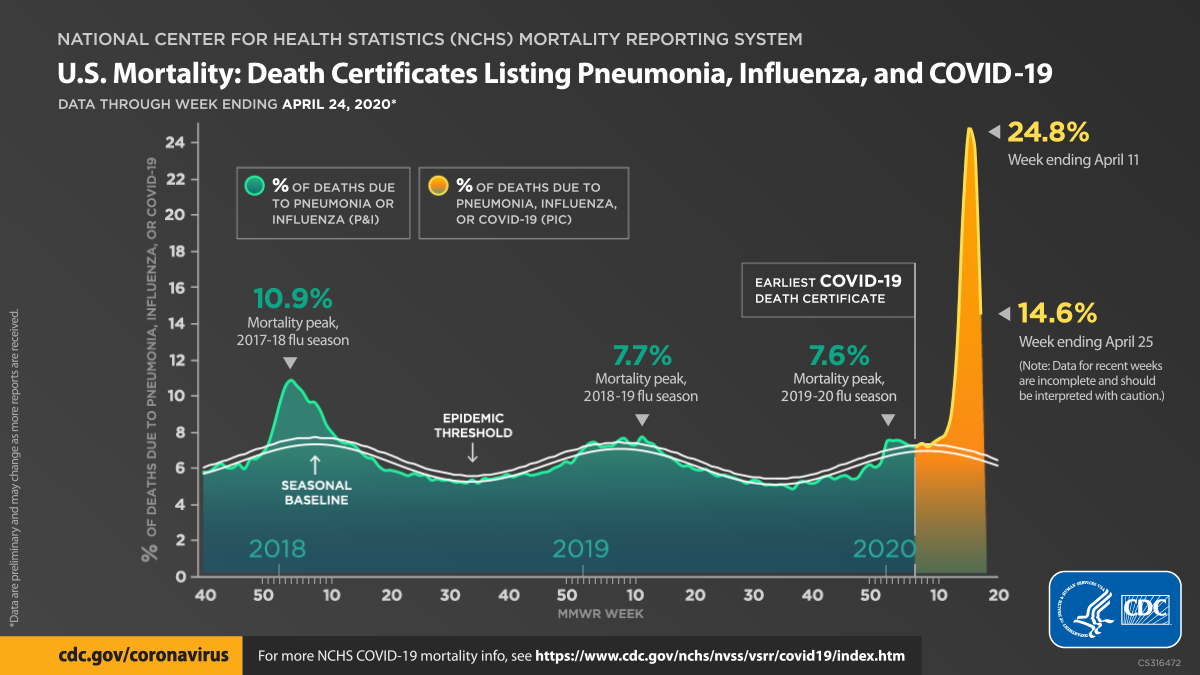 Provisional COVID-19 Death Counts: Race and Hispanic Origin
Data as of May 1, 2020
Provisional COVID-19 Death Counts: Where to Find Them
Webpages
Coronavirus Disease (COVID-19) Death Data and Reporting Guidancehttps://www.cdc.gov/nchs/nvss/covid-19.htm

Provisional Death Counts for Coronavirus Disease (COVID-19)https://www.cdc.gov/nchs/nvss/vsrr/covid19/

Download and API Access
All data is simultaneously posted on data.cdc.gov 
Export in a variety of formats
API for automated
Provisional COVID-19 Death Counts: Modeling and Visualizations
Excess Deaths Associated with COVID-19 - Visualization
https://www.cdc.gov/nchs/nvss/vsrr/covid19/excess_deaths.htm
United States
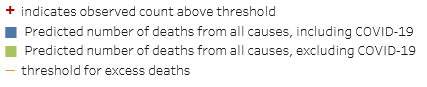 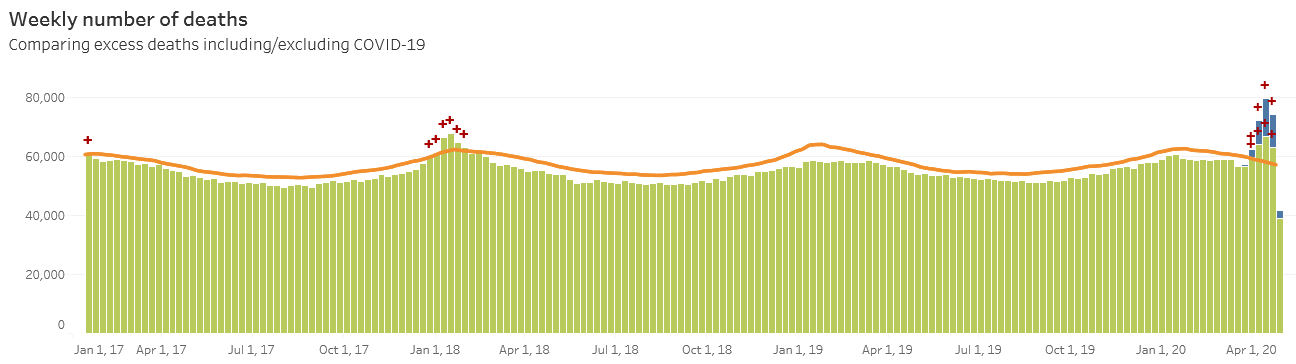